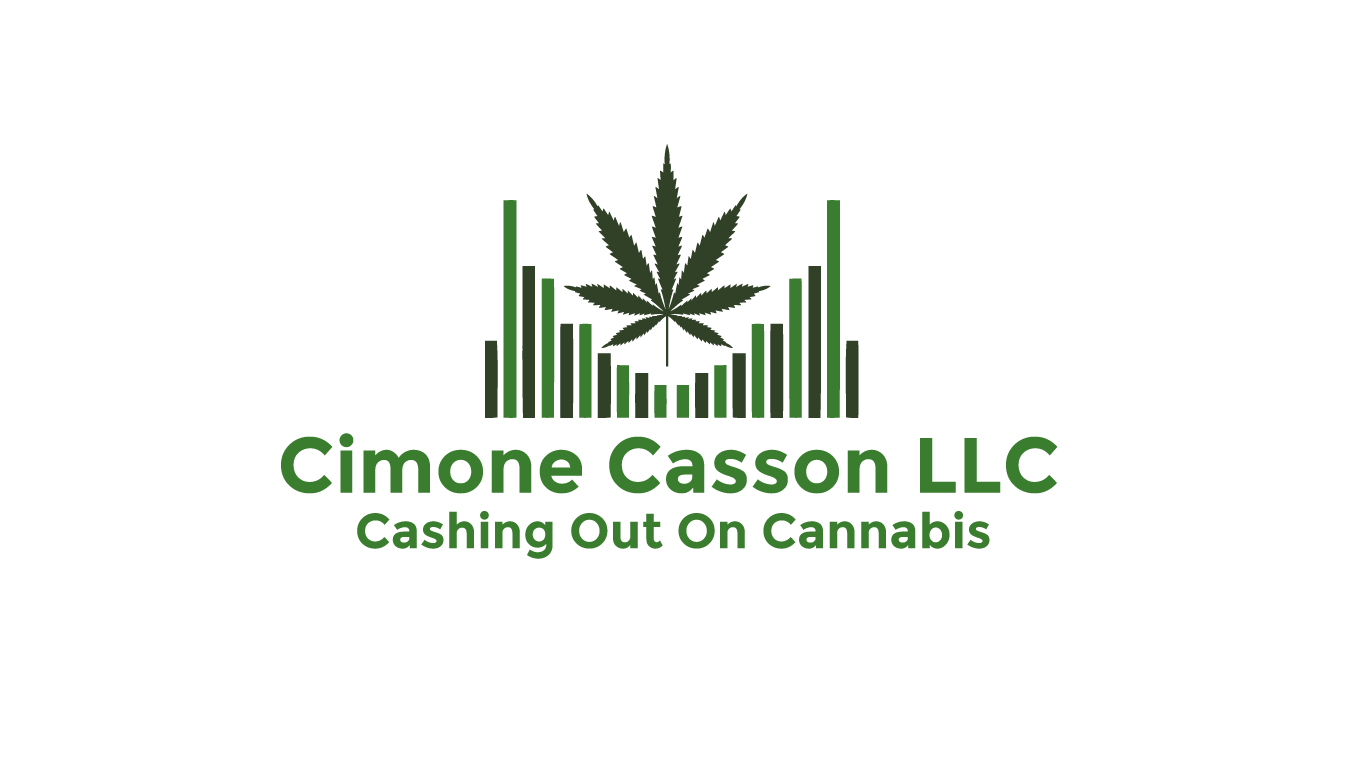 Cash Out On Cannabis
Session 6
Protecting Your Profits
Market orders cannot be accepted outside of market hours or when trading in a particular stock is halted or suspended. Limit orders allow you to set a maximum purchase price for your buy order, or a minimum sale price for your sell orders. If the market doesn't reach your limit price, your order will not be executed.
Protecting Your Profits
Stop Loss Orders
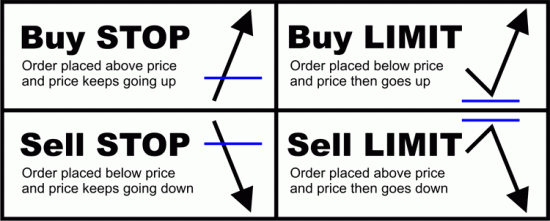 Limit Orders
A limit order is an order to buy or sell a stock at a specific price or better. A buy limit order can only be executed at the limit price or lower, and a sell limit order can only be executed at the limit price or higher. A limit order is not guaranteed to execute.
Putting It All Together
Invest In Our Funds For The Long Haul
Buy Stocks When They Are Undervalued
Sale Stocks When They Are Overvalued
Where Can I Place An Limit Order?
Fidelity
Robinhood
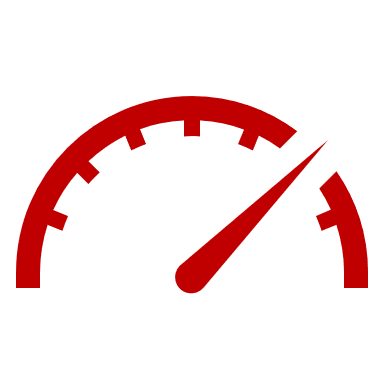 Stocks Can Always Be Bought Back When They Are Undervalued Again
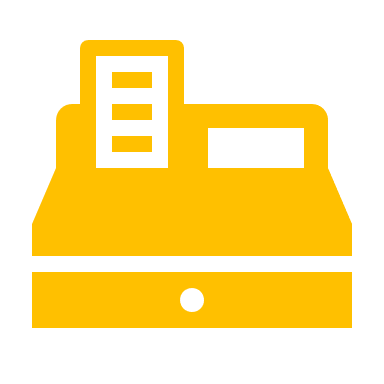 Thank You For Completing Our 
Cash Out On Cannabis Course
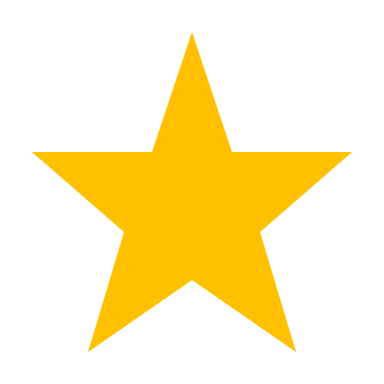 www.ccimonecasson.com
C Cimone Casson